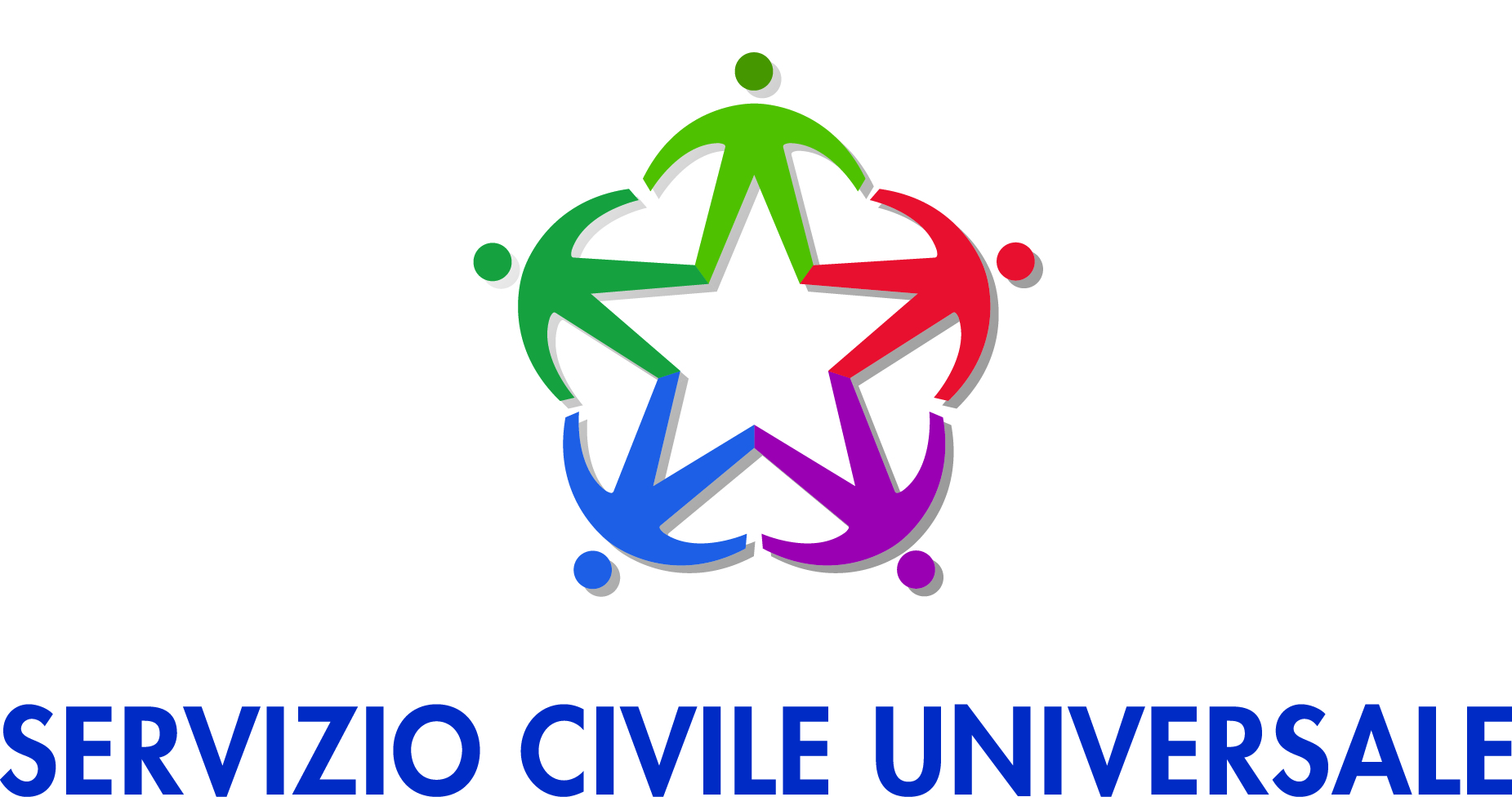 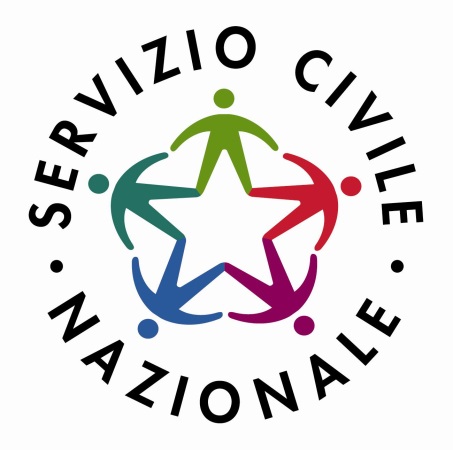 VUOI INSERIRE UN RAGAZZO 
DAI 18 AI 28 ANNI NELLA TUA SOCIETA’ SPORTIVA
RINGIOVANIMENTO
RISPARMIO
MODELLO INCETRATO
SULLA FORMAZIONE
INVESTIMENTO PROFESSIONALE PER IL FUTURO
3
IL SERVIZIO CIVILE
Il Servizio civile volontario è previsto dalla legge n. 106 del 6 giugno 2016, ed è rivolto ai giovani che abbiano un’età compresa tra i 18 ed i 28 anni.
E’ previsto per il volontario un rimborso mensile a carico dello Stato di 433,80€.
Il Servizio civile, della durata minima di 8 mesi e massima di 12, si svolge presso ENTI del terzo settore che operano nei settori dell’ambiente, della cultura, dello sport e tempo libero, dei servizi alla persona, della protezione civile.
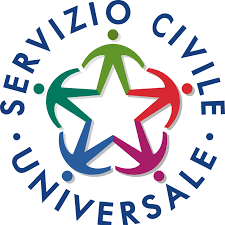 2
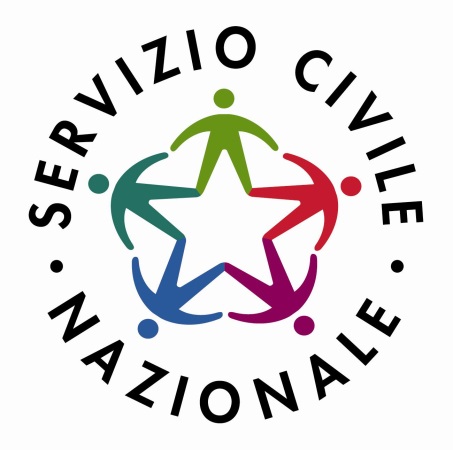 COSA DEVO FARE PER INSERIRE IL VOLONTARIO ?
3
1
2
Una volta accreditato CONFERMA il servizio di PROGETTAZIONE
Presentazione delle proposte progettuali SCN a cura della RETE
Compila e firma tutta documentazione necessaria per gli adempimenti burocratici 
FORNITA DALLA RETE
SUBITO
ENTRO IL 30/10/2018
INFO: mattia.mazzacuratti@gmail.com – 0039.3296092164
4
ACCESSO ALLA RETE GALDUS
A SOLI 1.000 € AVRAI ACCESSO AL 100% DEI SERVIZI NECESSARI
 ALL’ ACCREDITAMENTO ALLA PRESENTAZIONE DEI PROGETTI.
LA RETE GALDUS VALORIZZA COMPETENZE ED ESPERIENZE
1.000€
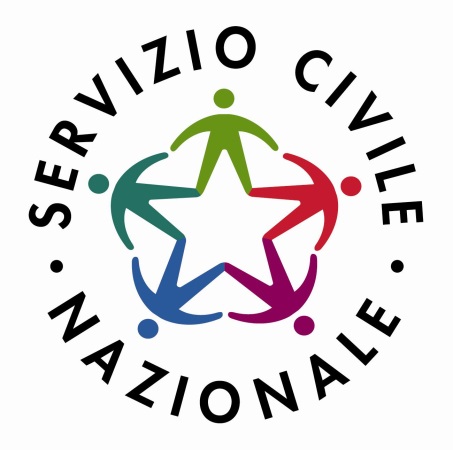 6
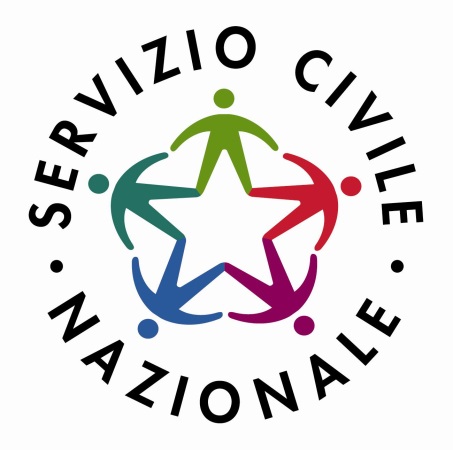 APPROVAZIONE DELLE PROPOSTE PROGETTUALI
APPROVAZIONE DELLE PROPOSTE PROGETTUALI
1
2
EROGAZIONE SERVIZI FORMATIVI AI VOLONTARI: LA RETE E’ IN GRADO DI FORNIRE SERVIZI A TARIFFE INFERIORI A QUELLE DI MERCATO POTENDO VALORIZZARE IL PATRIMONIO DI ESPERIENZE, METODOLOGIE E CONTENUTI DEI PARTNER
2019
RICERCA DEL PROFILO SCU DA METTERE IN STAFF
3
5
SERVIZIO CIVILE UNIVERSALE
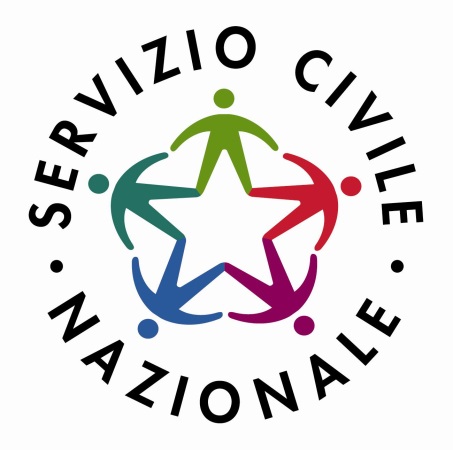 LA FORMAZIONE OBBLIGATORIA È DI DUE TIPI 
Formazione obbligatoria generale, non meno di 30 ore, i temi affrontati sono in merito al Servizio Civile, principi, obiettivi etc, (TARIFFE CONVENZIONATE)
Formazione obbligatoria specifica, non meno di 50 ore, i temi affrontati sono inerenti la peculiarità del progetto, quindi di settore, in merito a quello per cui l’ente si candida ad accogliere il volontario. (TARIFFE CONVENZIONATE)
6